CSC 458/2209 – Computer Networks
Handout # 16: Software-Defined Networking
Professor Yashar Ganjali
Department of Computer Science
University of Toronto

yganjali@cs.toronto.edu
http://www.cs.toronto.edu/~yganjali
Announcements
Programming Assignment 2
To be completed individually.
Due: Friday, Nov. 29th at 5pm

No tutorials this week
CSC 458/CSC 2209 – Computer Networks
University of Toronto – Fall 2019
2
Announcements
Final Exam
Time: Tue. December 10th, 2019; 14:00-16:00
Location:
A-KE: GB304
KI-OM: MS2170
OU-ZZ: ???
CSC 458/CSC 2209 – Computer Networks
University of Toronto – Fall 2019
3
The Story So Far
Layering
Link layer
Media, framing, error detection/correction, switches, hubs, …
Network layer
Addressing (CIDR, subnet), routing and forwarding, DNS, BGP, …
Transport layer
TCP, UDP, flow control, congestion control, queue management, …
Misc: Queueing Mechanisms, Middleboxes
Next: Software-defined networking
CSC 458/CSC 2209 – Computer Networks
University of Toronto – Fall 2019
4
Innovation – Computers vs. Networks
How difficult is it to create/modify a computer application?
How difficult is it to create/modify a network feature?

What is the difference?

What are the tools available for each?
CSC 458/CSC 2209 – Computer Networks
University of Toronto – Fall 2019
5
Innovation in Applications
Application
Application
Application
OS
Computer
Computer
OS abstracts hardware substrate
 Innovation in applications
CSC 458/CSC 2209 – Computer Networks
University of Toronto – Fall 2019
6
Innovation in OS and Applications
Application
Application
Windows
(OS)
Application
Application
x86
(Computer)
Windows
(OS)
Linux
Mac
OS
or
or
x86
(Computer)
Simple, common, stable, hardware substrate below
+ Programmability
+ Competition 
 Innovation in OS and applications
CSC 458/CSC 2209 – Computer Networks
University of Toronto – Fall 2019
7
Innovation in Infrastructure
Application
Application
App
App
App
Windows
(OS)
Linux
Mac
OS
Windows
(OS)
Linux
Mac
OS
Windows
(OS)
Linux
Mac
OS
Windows
(OS)
Linux
Mac
OS
or
or
Virtualization
x86
(Computer)
x86
(Computer)
Simple, common, stable, hardware substrate below
+ Programmability + Strong isolation model
+ Competition above 
 Innovation in infrastructure
CSC 458/CSC 2209 – Computer Networks
University of Toronto – Fall 2019
8
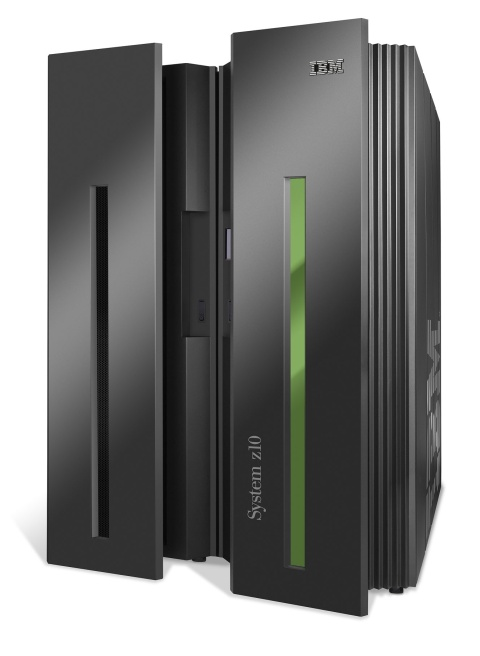 App
App
App
App
App
App
App
App
App
App
App
Specialized
Applications
Specialized
Operating
System
Windows
(OS)
Linux
Mac
OS
or
or
Open Interface
Open Interface
Specialized
Hardware
Microprocessor
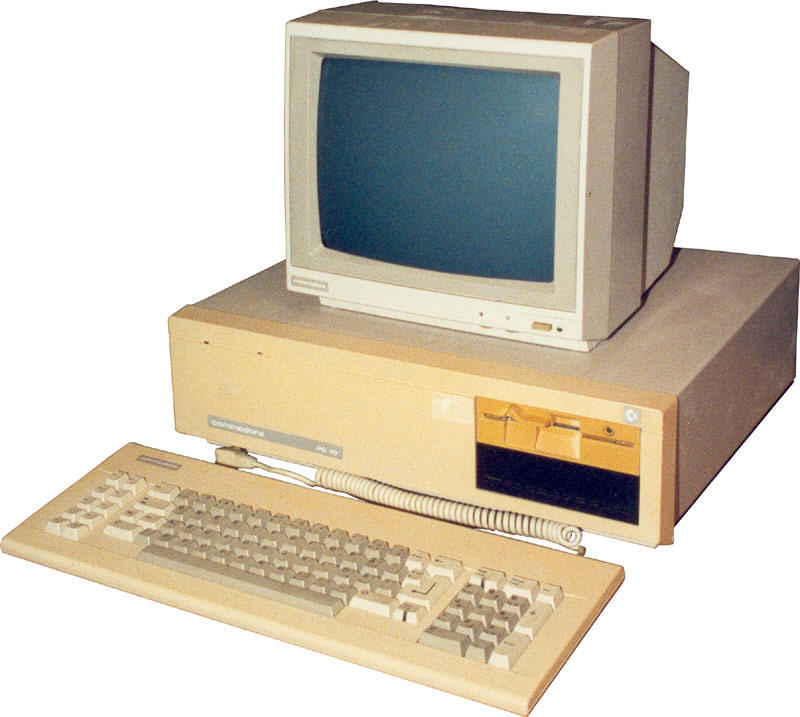 Horizontal
Open interfaces
Rapid innovation
Huge industry
Vertically integrated
Closed, proprietary
Slow innovation
Small industry
CSC 458/CSC 2209 – Computer Networks
University of Toronto – Fall 2019
9
[Speaker Notes: The mainframe industry in the 1980s was vertical and closed: it consisted of specialized hardware, operating system and applications --- all from the same company. 
A revolution happened when open interfaces started to appear. The industry became horizontal. Innovation exploded.]
Million of linesof source code
Billions of gates
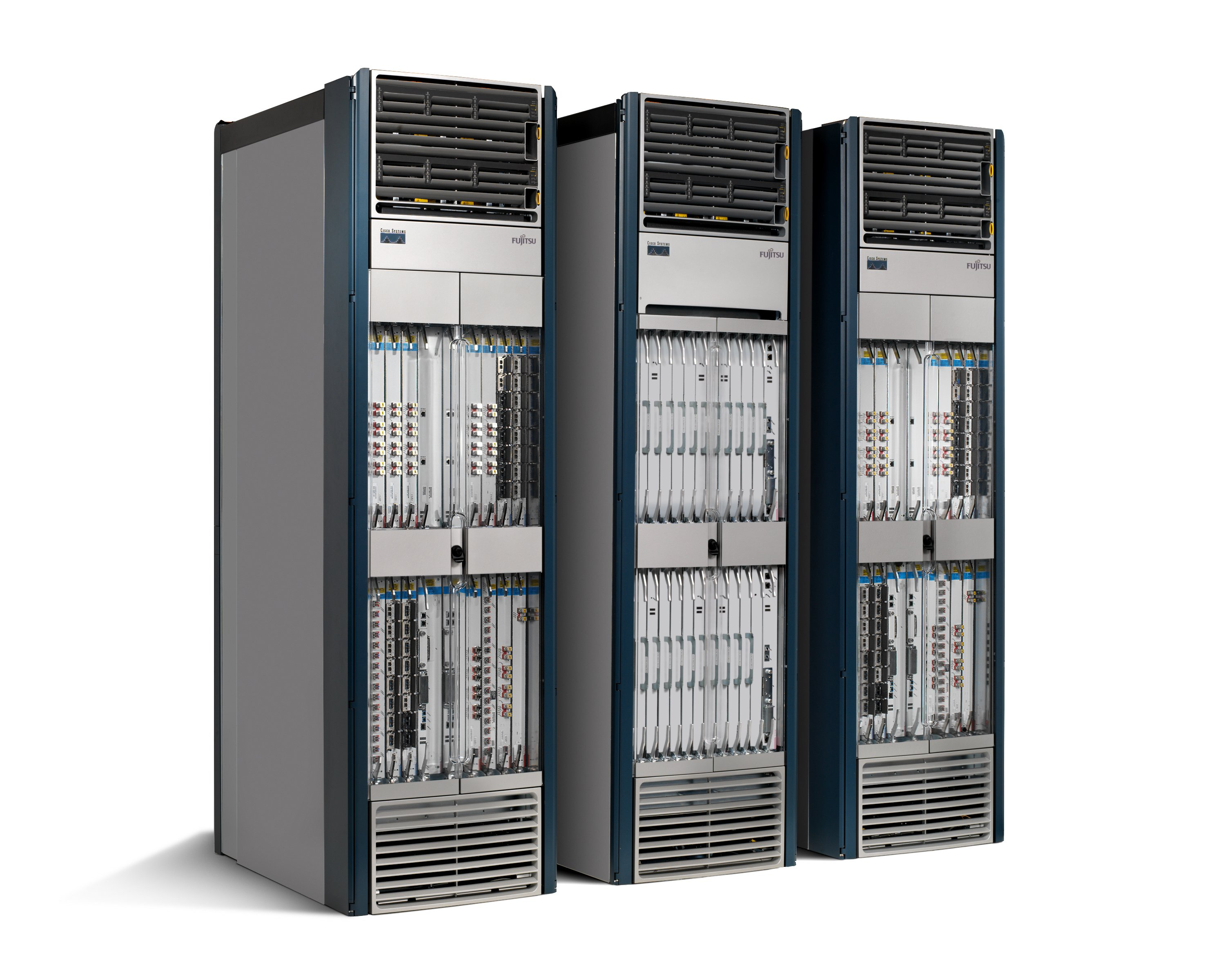 We Have Lost Our Way
Routing, management, mobility management, access control, VPNs, …
Feature
Feature
6,000 RFCs
OS
Custom Hardware
Bloated
Power Hungry
Vertically integrated, complex, closed, proprietary
 Networking industry with “mainframe” mind-set
CSC 458/CSC 2209 – Computer Networks
University of Toronto – Fall 2019
10
Reality is Even Worse
App
App
App
App
App
App
Operating
System
Operating System
Specialized Packet Forwarding Hardware
Specialized Packet Forwarding Hardware
Lack of competition means glacial innovation
 Closed architecture means blurry, closed interfaces
CSC 458/CSC 2209 – Computer Networks
University of Toronto – Fall 2019
11
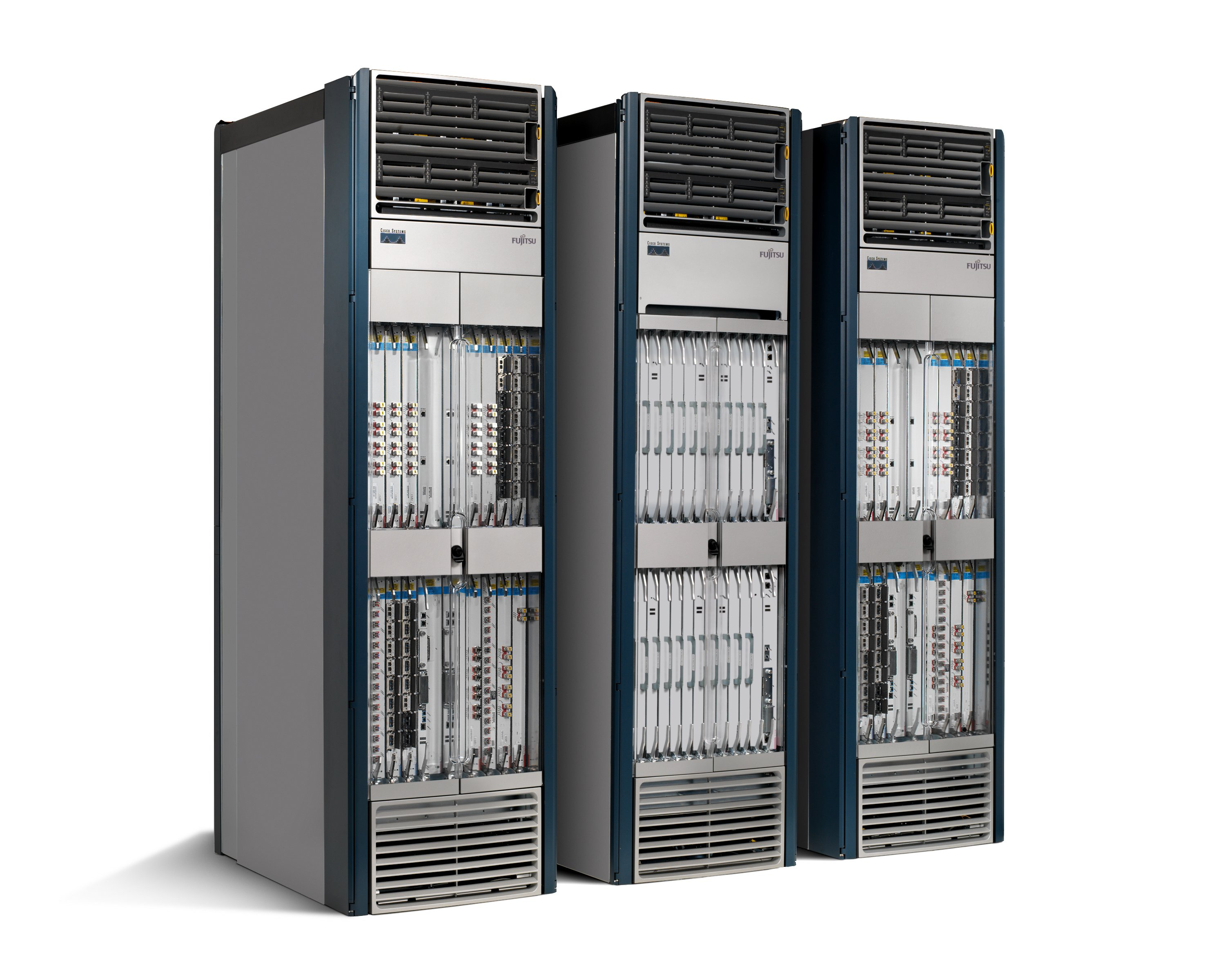 App
App
App
App
App
App
App
App
App
App
App
Specialized
Features
Control
Plane
Control
Plane
Control
Plane
Specialized
Control
Plane
or
or
Open Interface
Open Interface
Specialized
Hardware
Merchant
Switching Chips
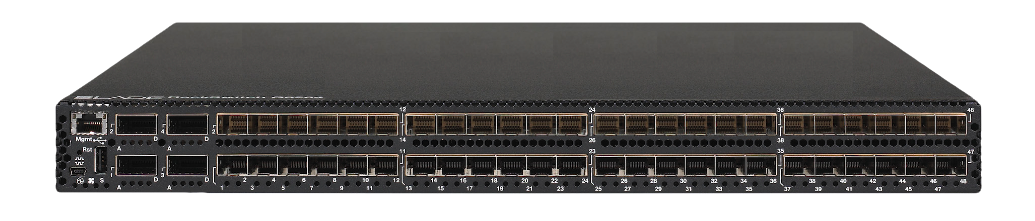 Horizontal
Open interfaces
Rapid innovation
Vertically integrated
Closed, proprietary
Slow innovation
CSC 458/CSC 2209 – Computer Networks
University of Toronto – Fall 2019
12
What we need …
CSC 458/CSC 2209 – Computer Networks
University of Toronto – Fall 2019
13
1) Separate Intelligence from Datapath
Operators, users, 3rd party developers, researchers, …
New function!
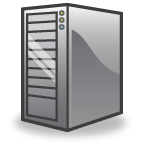 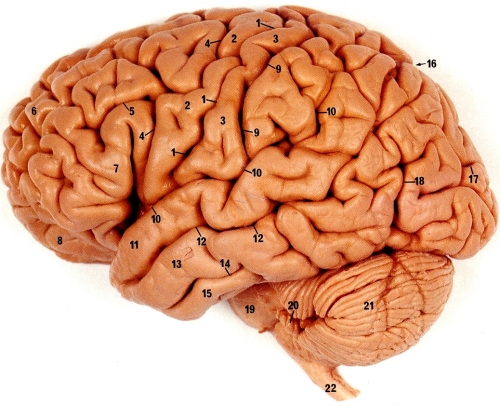 CSC 458/CSC 2209 – Computer Networks
University of Toronto – Fall 2019
14
2) Cache Decisions
In minimal flow-based datapath
“If header = x, send to port 4”
“If header = y, overwrite header with z, send to ports 5,6”
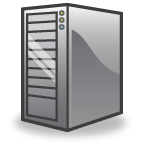 “If header = ?, send to me”
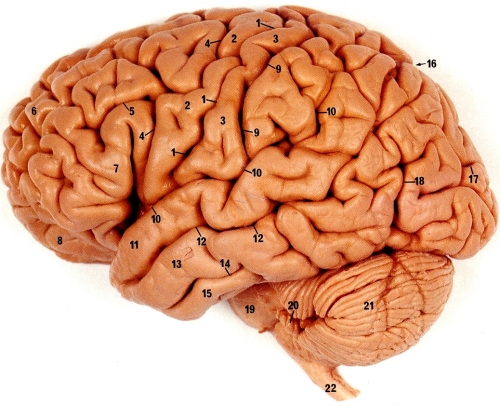 Flow
Table
CSC 458/CSC 2209 – Computer Networks
University of Toronto – Fall 2019
15
How Can We Do This?
Feature
Feature
Network OS
Feature
Feature
Feature
Feature
Feature
Feature
Feature
Feature
Feature
Feature
OS
Custom Hardware
OS
Custom Hardware
OS
Custom Hardware
OS
Custom Hardware
OS
Custom Hardware
CSC 458/CSC 2209 – Computer Networks
University of Toronto – Fall 2019
16
2. At least one Network OSprobably many.Open- and closed-source
3. Consistent, up-to-date global network view
Software Defined Network (SDN)
Feature
Feature
1. Open interface to packet forwarding
Network OS
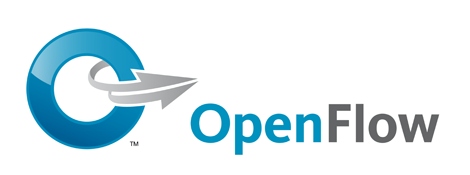 Packet
Forwarding
Packet
Forwarding
Packet
Forwarding
Packet
Forwarding
Packet
Forwarding
CSC 458/CSC 2209 – Computer Networks
University of Toronto – Fall 2019
17
Consequences
More innovation in network services
Owners, operators, 3rd party developers, researchers can improve the network
E.g. energy management, data center management, policy routing, access control, denial of service, mobility
Lower barrier to entry for competition
Healthier market place, new players 
Lower cost
Infrastructure
Management
CSC 458/CSC 2209 – Computer Networks
University of Toronto – Fall 2019
18
Example: Routing
OSPF
RFC 2328: 245 pages
Distributed System
Builds consistent, up-to-date map of the network: 101 pages

Dijkstra’s Algorithm
Operates on map: 4 pages
CSC 458/CSC 2209 – Computer Networks
University of Toronto – Fall 2019
19
Example: Routing
IS-IS
OSPF = Dijkstra
IS-IS
OSPF
Network OS
Distributed System
Distributed
System
Distributed
System
Packet
Forwarding
OS
Custom Hardware
Packet
Forwarding
Packet
Forwarding
Packet
Forwarding
CSC 458/CSC 2209 – Computer Networks
University of Toronto – Fall 2019
20
Back to the story …
CSC 458/CSC 2209 – Computer Networks
University of Toronto – Fall 2019
21
Software Defined Network (SDN)
Control Program B
Control Program A
Network OS
Packet
Forwarding
Packet
Forwarding
Packet
Forwarding
Packet
Forwarding
Packet
Forwarding
CSC 458/CSC 2209 – Computer Networks
University of Toronto – Fall 2019
22
Network OS
Network OS: distributed system that creates a consistent, up-to-date network view
Runs on servers (controllers) in the network
NOX, ONIX, HyperFlow, Kandoo, Floodlight, Trema, Beacon, Maestro, Beehive, OpenDayLight, … + more

Uses forwarding abstraction to:
Get state information from forwarding elements
Give control directives to forwarding elements
CSC 458/CSC 2209 – Computer Networks
University of Toronto – Fall 2019
23
Software Defined Network (SDN)
Control Program B
Control Program A
Network OS
Packet
Forwarding
Packet
Forwarding
Packet
Forwarding
Packet
Forwarding
Packet
Forwarding
CSC 458/CSC 2209 – Computer Networks
University of Toronto – Fall 2019
24
Control Program
Control program operates on view of network
Input: global network view (graph/database)
Output: configuration of each network device

Control program is not a distributed system
Abstraction hides details of distributed state
CSC 458/CSC 2209 – Computer Networks
University of Toronto – Fall 2019
25
Software Defined Network (SDN)
Control Program B
Control Program A
Network OS
Packet
Forwarding
Packet
Forwarding
Packet
Forwarding
Packet
Forwarding
Packet
Forwarding
CSC 458/CSC 2209 – Computer Networks
University of Toronto – Fall 2019
26
Forwarding Abstraction
Purpose: Abstract away forwarding hardware
Flexible
Behavior specified by control plane
Built from basic set of forwarding primitives
Minimal
Streamlined for speed and low-power
Control program not vendor-specific

OpenFlow is an example of such an abstraction
CSC 458/CSC 2209 – Computer Networks
University of Toronto – Fall 2019
27
Forwarding Substrate
Flow-based
Small number of actions for each flow 
Plumbing: Forward to port(s)
Control: Forward to controller
Routing between flow-spaces: Rewrite header
Bandwidth isolation: Min/max rate
External open API to flow-table
CSC 458/CSC 2209 – Computer Networks
University of Toronto – Fall 2019
28
What is a flow?

 Application flow
 All http
 Jim’s traffic
 All packets to Canada
 …
Types of action

 Allow/deny flow
 Route & re-route flow
 Isolate flow
 Make flow private
 Remove flow
CSC 458/CSC 2209 – Computer Networks
University of Toronto – Fall 2019
29
Substrate: “Flowspace”
Ethernet
DA, SA, etc
IP
DA, SA, etc
TCP
DP, SP, etc
Payload
Collection of bits to plumb flows 
(of different granularities)
between end points
Header
User-defined flowspace
Payload
CSC 458/CSC 2209 – Computer Networks
University of Toronto – Fall 2019
30
OpenFlow
Open standard to run experimental protocols in production networks
API between the forwarding elements and the network OS
Based in Stanford, supported by various companies (Cisco, Juniper, HP, NEC, …)
Used by universities to deploy innovative networking technology
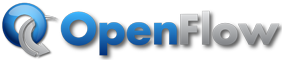 CSC 458/CSC 2209 – Computer Networks
University of Toronto – Fall 2019
31
Traditional Switch
Ethernet Switch
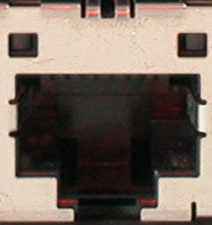 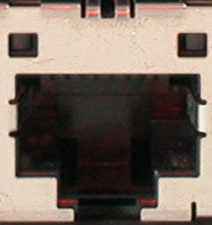 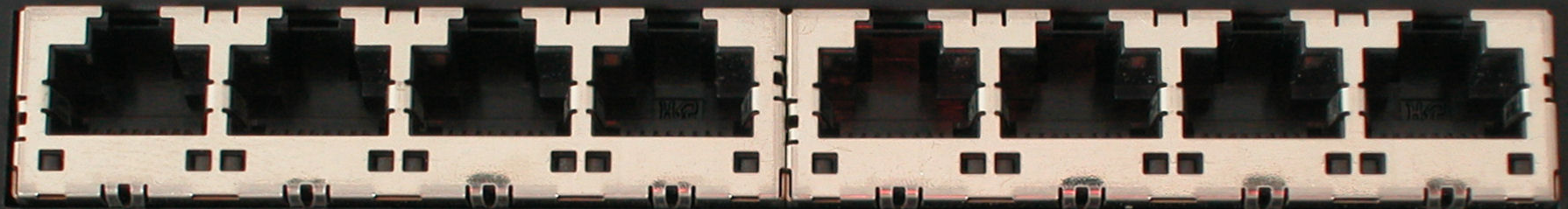 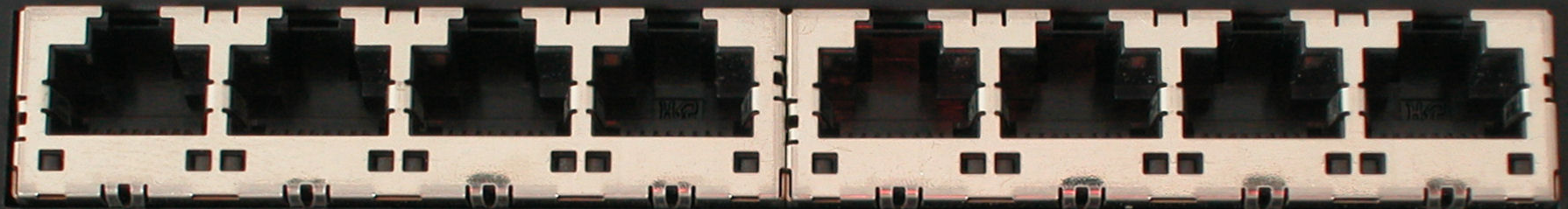 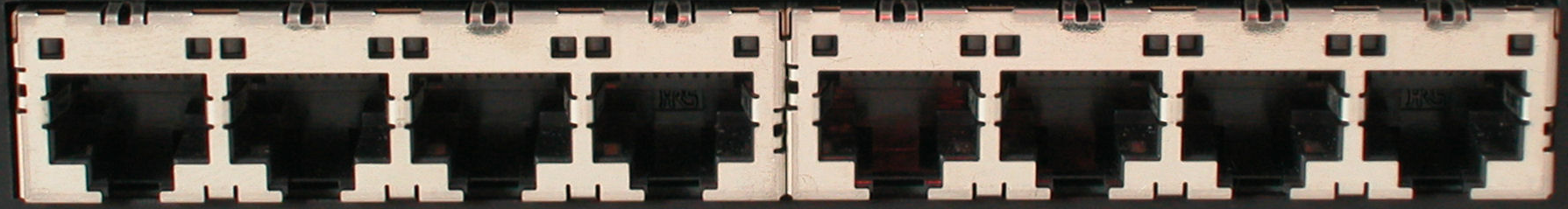 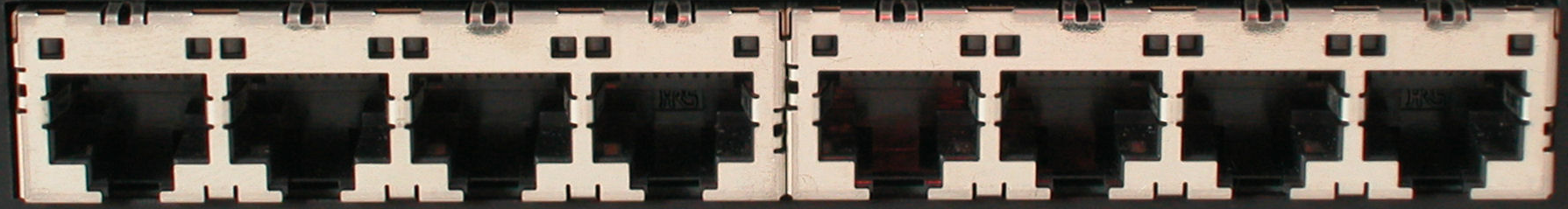 CSC 458/CSC 2209 – Computer Networks
University of Toronto – Fall 2019
32
Traditional Switch
Control Path
Control Path (Software)
Data Path (Hardware)
CSC 458/CSC 2209 – Computer Networks
University of Toronto – Fall 2019
33
OpenFlow Switch
Control Program B
Control Program A
Network OS
OpenFlow Protocol (SSL)
Control Path
OpenFlow
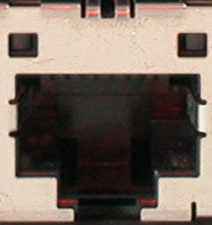 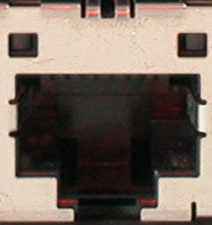 Ethernet Switch
Data Path (Hardware)
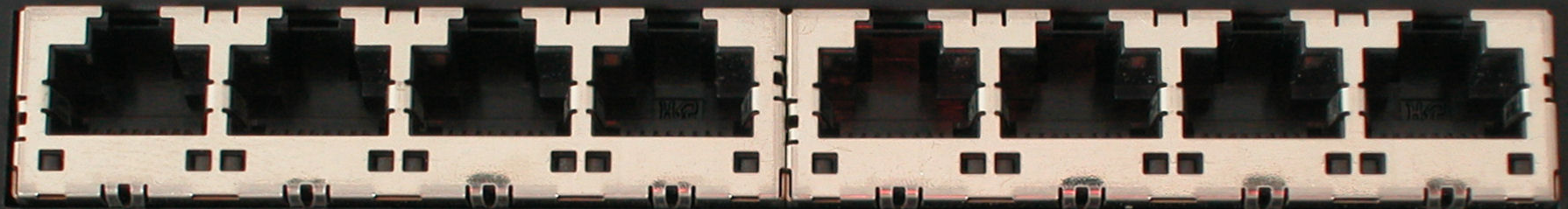 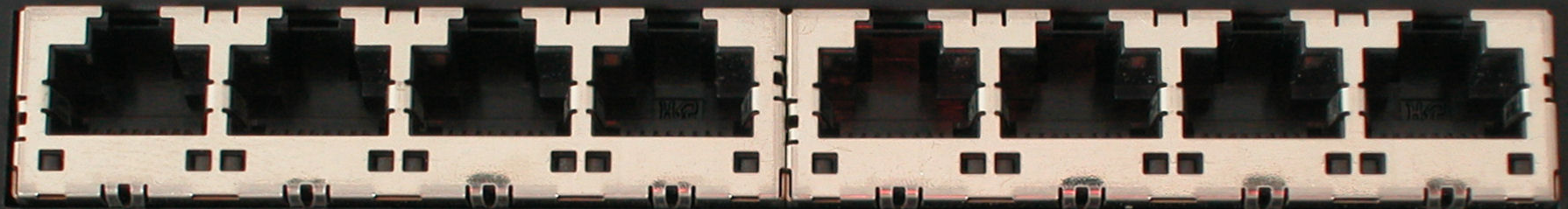 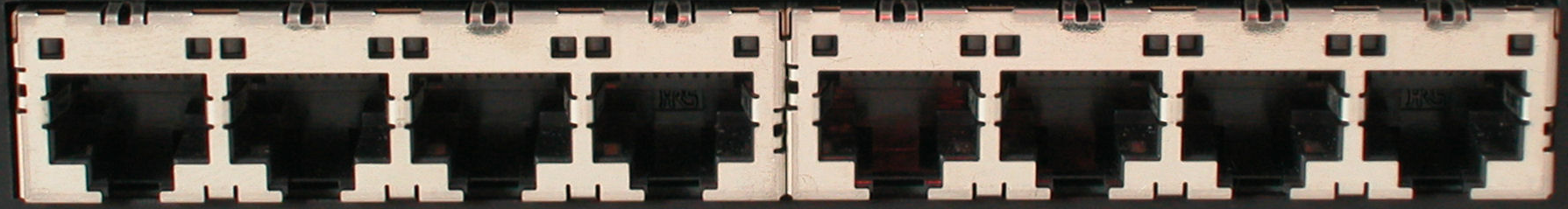 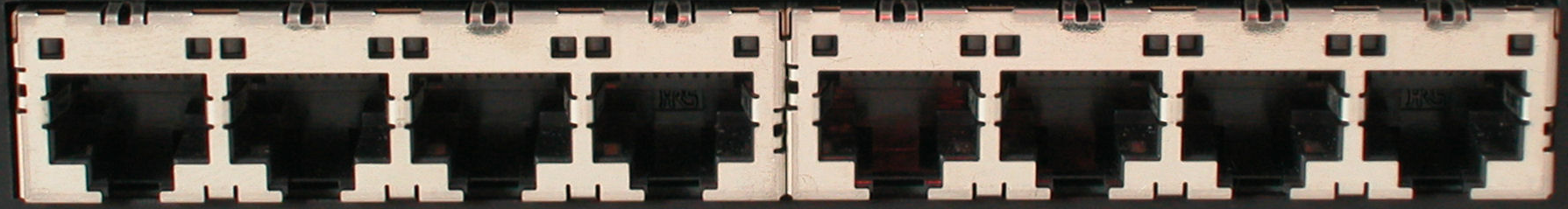 CSC 458/CSC 2209 – Computer Networks
University of Toronto – Fall 2019
34
OpenFlow Rules
Control Program B
Control Program A
Network OS
“If header = p, send to port 4”
“If header = q, overwrite header with r,    add header s, and send to ports 5,6”
Packet
Forwarding
“If header = ?, send to me”
Flow
Table(s)
Packet
Forwarding
Packet
Forwarding
CSC 458/CSC 2209 – Computer Networks
University of Toronto – Fall 2019
35
Plumbing Primitives
<Match, Action>

Match arbitrary bits in headers:


Match on any header, or new header
Allows any flow granularity

Action
Forward to port(s), drop, send to controller
Overwrite header with mask, push or pop
Forward at specific bit-rate
Match: 1000x01xx0101001x
Header
Data
CSC 458/CSC 2209 – Computer Networks
University of Toronto – Fall 2019
36
Rule
(exact & wildcard)
Flow 1.
Rule
(exact & wildcard)
Rule
(exact & wildcard)
Rule
(exact & wildcard)
Default Action
Statistics
Statistics
Statistics
Statistics
Action
Action
Action
Flow 2.
Flow 3.
Flow N.
OpenFlow Rules – Cont’d
Exploit the flow table in switches, routers, and chipsets
CSC 458/CSC 2209 – Computer Networks
University of Toronto – Fall 2019
37
Flow Table Entry
OpenFlow Protocol Version 1.0
Rule
Action
Stats
Packet + byte counters
Forward packet to port(s)
Encapsulate and forward to controller
Drop packet
Send to normal processing pipeline
Switch
Port
MAC
src
MAC
dst
Eth
type
VLAN
ID
IP
Src
IP
Dst
IP
Prot
TCP
sport
TCP
dport
+ mask what fields to match
CSC 458/CSC 2209 – Computer Networks
University of Toronto – Fall 2019
38
Switch
Port
Switch
Port
Switch
Port
MAC
src
MAC
src
MAC
src
MAC
dst
MAC
dst
MAC
dst
Eth
type
Eth
type
Eth
type
VLAN
ID
VLAN
ID
VLAN
ID
IP
Src
IP
Src
IP
Src
IP
Dst
IP
Dst
IP
Dst
IP
Prot
IP
Prot
IP
Prot
TCP
sport
TCP
sport
TCP
sport
TCP
dport
TCP
dport
TCP
dport
Action
Action
Forward
Examples
Switching
port6
*
*
00:1f:..
*
*
*
*
*
*
*
Flow Switching
port3
00:2e..
00:1f..
0800
vlan1
1.2.3.4
5.6.7.8
4
17264
80
port6
Firewall
*
*
*
*
*
*
*
*
*
22
drop
CSC 458/CSC 2209 – Computer Networks
University of Toronto – Fall 2019
39
Switch
Port
Switch
Port
MAC
src
MAC
src
MAC
dst
MAC
dst
Eth
type
Eth
type
VLAN
ID
VLAN
ID
IP
Src
IP
Src
IP
Dst
IP
Dst
IP
Prot
IP
Prot
TCP
sport
TCP
sport
TCP
dport
TCP
dport
Action
Action
Examples
Routing
*
*
*
*
*
*
5.6.7.8
*
*
*
port6
VLAN
port6, 
port7,port9
*
*
*
*
vlan1
*
*
*
*
*
CSC 458/CSC 2209 – Computer Networks
University of Toronto – Fall 2019
40
OpenFlow Hardware
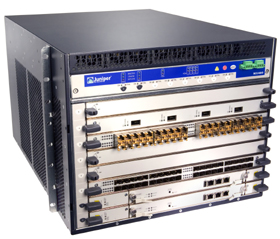 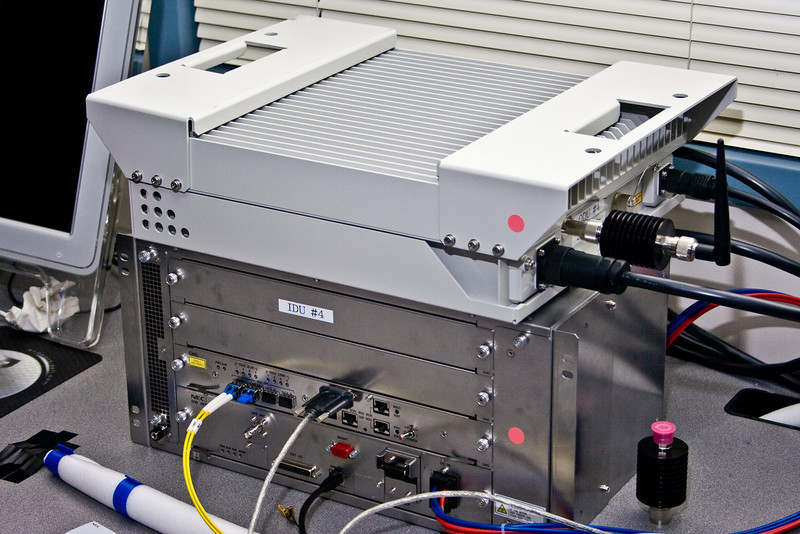 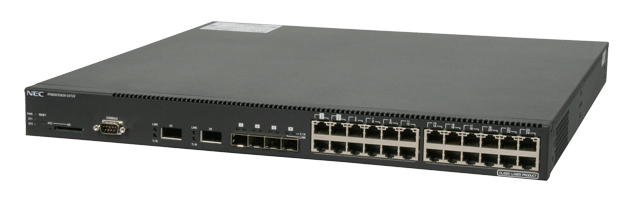 Juniper  MX-series
NEC IP8800
WiMax (NEC)
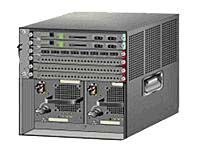 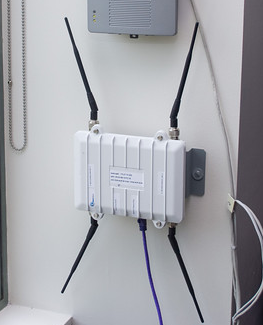 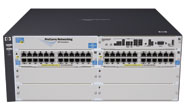 PC Engines
HP Procurve 5400
Cisco Catalyst 6k
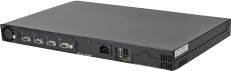 More ...
Quanta LB4G
CSC 458/CSC 2209 – Computer Networks
University of Toronto – Fall 2019
41
Statistics
Statistics
Statistics
Action
Action
Action
Rule
Rule
Rule
Peter’s code
OpenFlow
Protocol
OpenFlow Usage Example
Controller
Dedicated OpenFlow Network
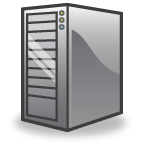 PC
OpenFlow 
Switch
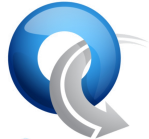 OpenFlow 
Switch
OpenFlow 
Switch
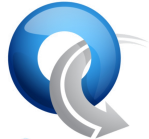 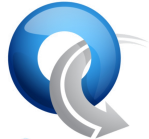 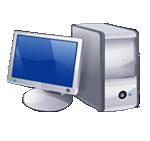 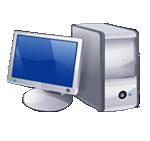 Peter
CSC 458/CSC 2209 – Computer Networks
University of Toronto – Fall 2019
42
OpenFlowSwitch.org
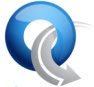 Usage examples
Peter’s code:
Static “VLANs”
His own new routing protocol: unicast, multicast, multipath, load-balancing
Network access control
Home network manager
Mobility manager
Energy manager
Packet processor (in controller)
IPvPeter
Network measurement and visualization
…
CSC 458/CSC 2209 – Computer Networks
University of Toronto – Fall 2019
43
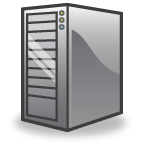 Controller
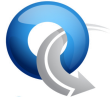 Flow Table
Research/Production VLANS
Research VLANs
Production VLANs
Normal L2/L3 Processing
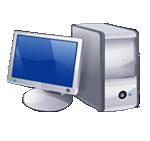 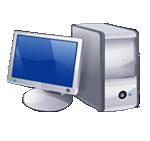 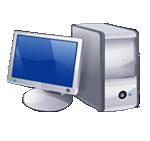 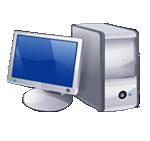 CSC 458/CSC 2209 – Computer Networks
University of Toronto – Fall 2019
44
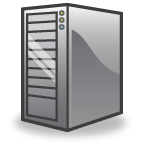 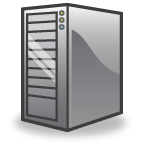 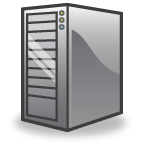 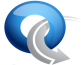 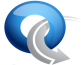 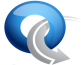 Flow Table
Flow Table
Flow Table
Virtualize OpenFlow Switch
Controller A
Researcher A VLANs
Controller B
Researcher B VLANs
Controller C
Researcher C VLANs
Production VLANs
Normal L2/L3 Processing
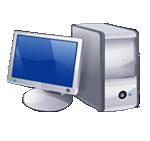 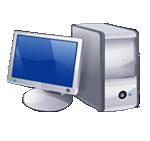 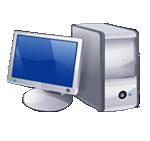 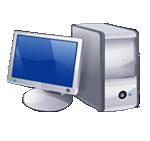 CSC 458/CSC 2209 – Computer Networks
University of Toronto – Fall 2019
45
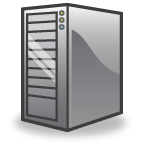 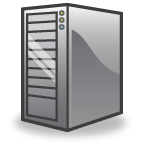 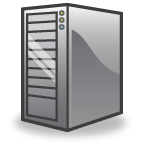 OpenFlow FlowVisor & Policy Control
Virtualizing OpenFlow
B’s
Controller
A’s
Controller
C’s
Controller
OpenFlow
Protocol
OpenFlow 
Switch
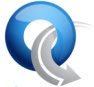 OpenFlow
Protocol
OpenFlow 
Switch
OpenFlow 
Switch
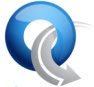 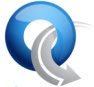 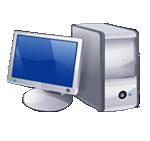 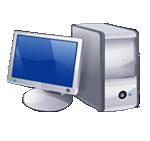 CSC 458/CSC 2209 – Computer Networks
University of Toronto – Fall 2019
46
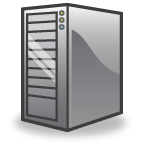 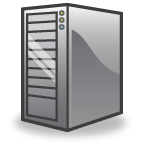 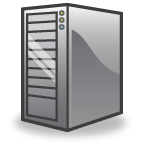 OpenFlow
FlowVisor & Policy Control
OpenFlow
Protocol
Virtualizing OpenFlow
http
Load-balancer
Multicast
Broadcast
OpenFlow 
Switch
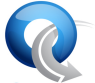 OpenFlow
Protocol
OpenFlow 
Switch
OpenFlow 
Switch
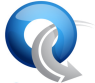 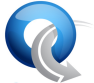 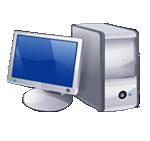 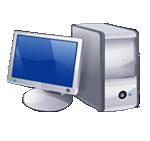 CSC 458/CSC 2209 – Computer Networks
University of Toronto – Fall 2019
47
Food for Thought
What are the challenges in switching from traditional networks to OpenFlow networks?



What are the opportunities?
CSC 458/CSC 2209 – Computer Networks
University of Toronto – Fall 2019
48